ME
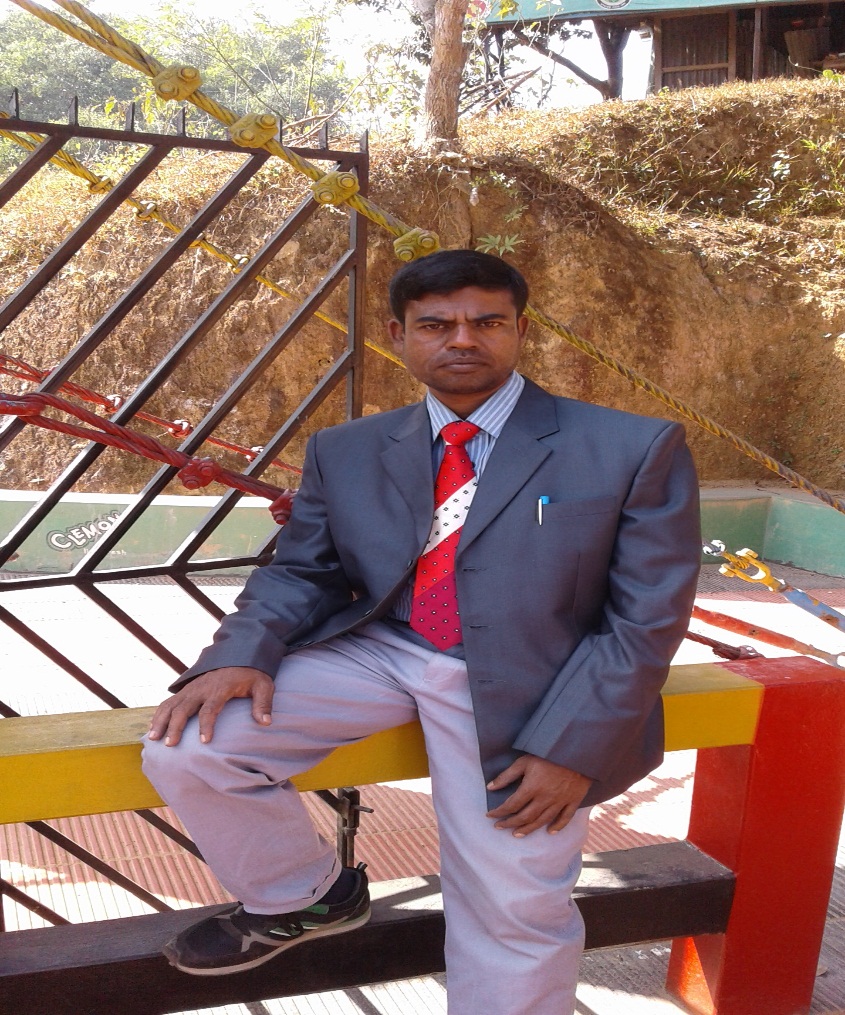 MD. ABDUR RAZZAK
HEAD TEACHER
DHALAHARA WESTPARA 
SECONDARY GIRLS’ SCHOOL
E-mail: abdurrazzakmtrt@gmail.com
Phone number: 01721588402
DHALHARA  WESTPARA SECONDARY GIRLS’  SCHOOL
Preposition
CLASS :   IX & X
TIME: 50 MIN
LEARNING OUTCOMES
By the end of the lesson the Ss will be able to-
Say the definition of preposition.
Use preposition practically in their real life situation.
Develop written skill using preposition.
DHALHARA  WESTPARA SECONDARY GIRLS’  SCHOOL
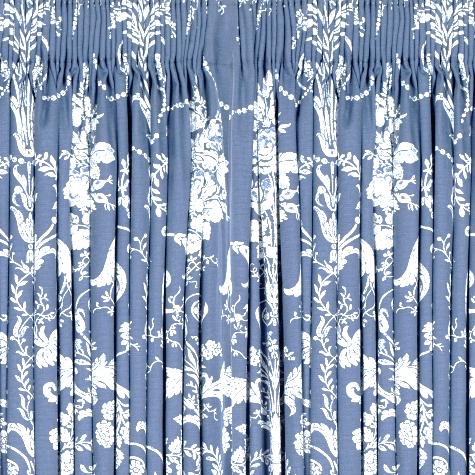 5 min.
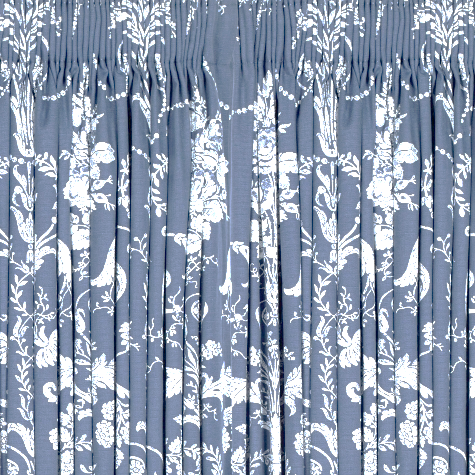 Warm up
Dhalahara   Westpara   Secondary    Girls’   School
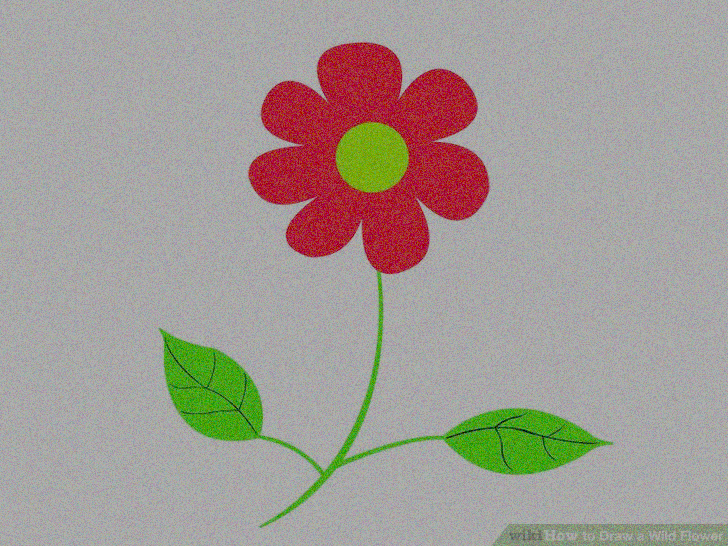 WELCOME   TO  MULTIMEDIA   CLASS
ENGLISH
DHALHARA  WESTPARA SECONDARY GIRLS’  SCHOOL
DHALHARA  WESTPARA SECONDARY GIRLS’  SCHOOL
Let’s see some pictures.
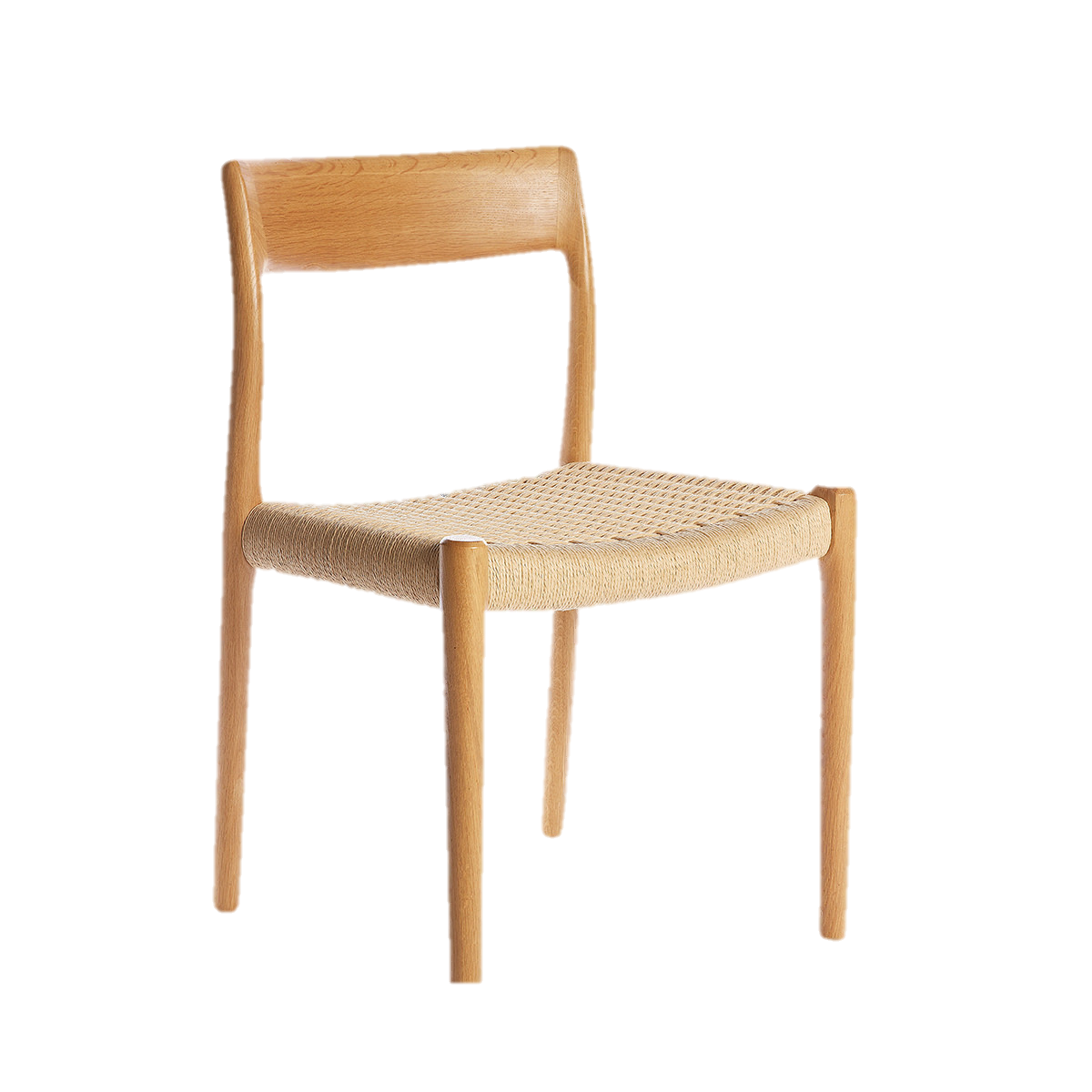 under
The cat is ----------the chair.
by
The cat is ----------the chair.
DHALHARA  WESTPARA SECONDARY GIRLS’  SCHOOL
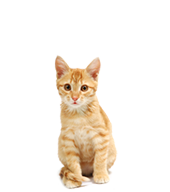 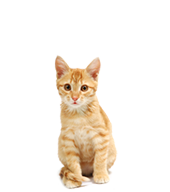 on
The cat is ----------the chair.
So, what kinds of part of speech  under, by and on are ?
They are preposition
DHALHARA  WESTPARA SECONDARY GIRLS’  SCHOOL
So, our today’s lesson is ----
Preposition
DHALHARA  WESTPARA SECONDARY GIRLS’  SCHOOL
Let’s enjoy a video clip.
https://www.youtube.com/watch?v=dQPFmztOA-g
DHALHARA  WESTPARA SECONDARY GIRLS’  SCHOOL
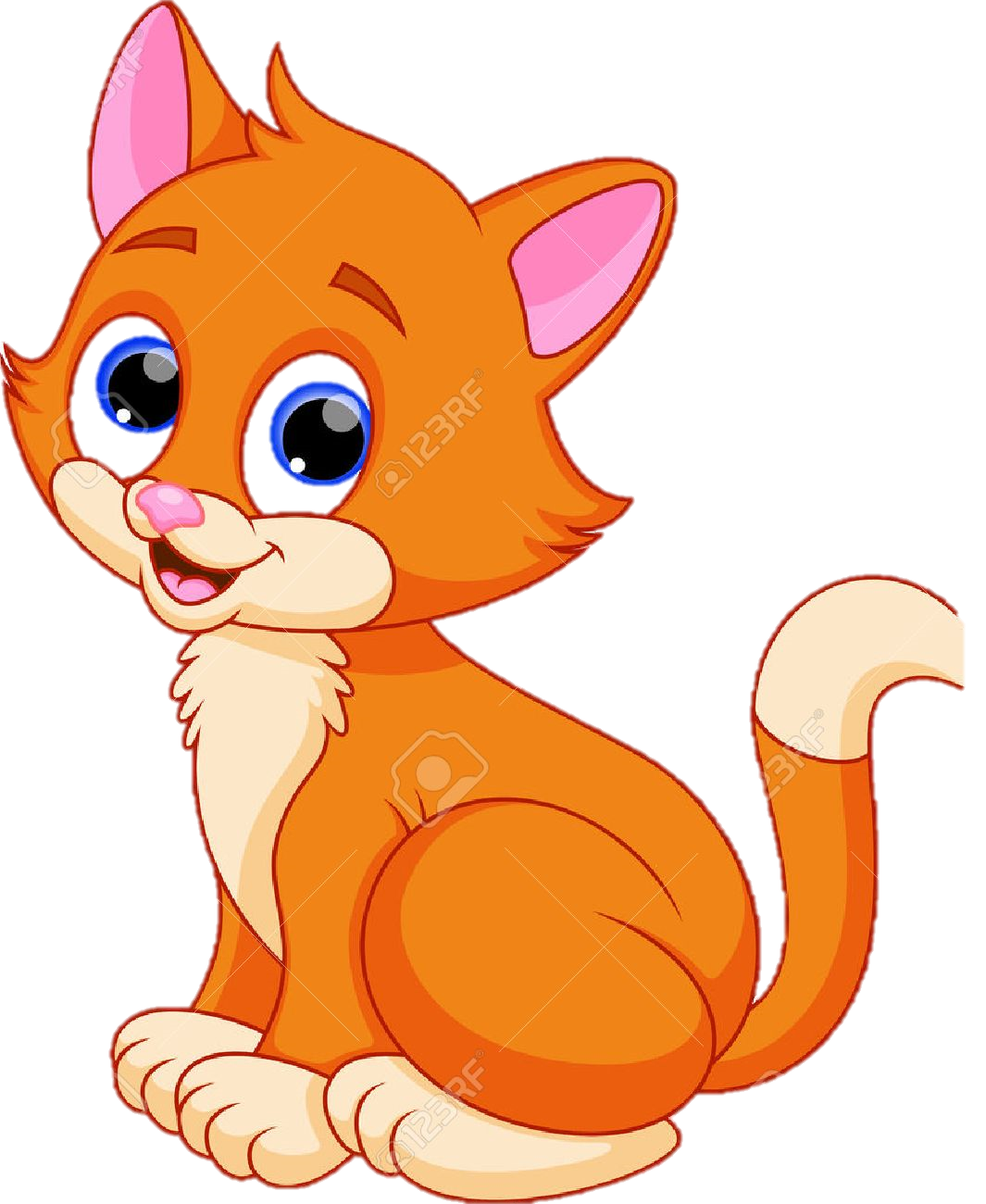 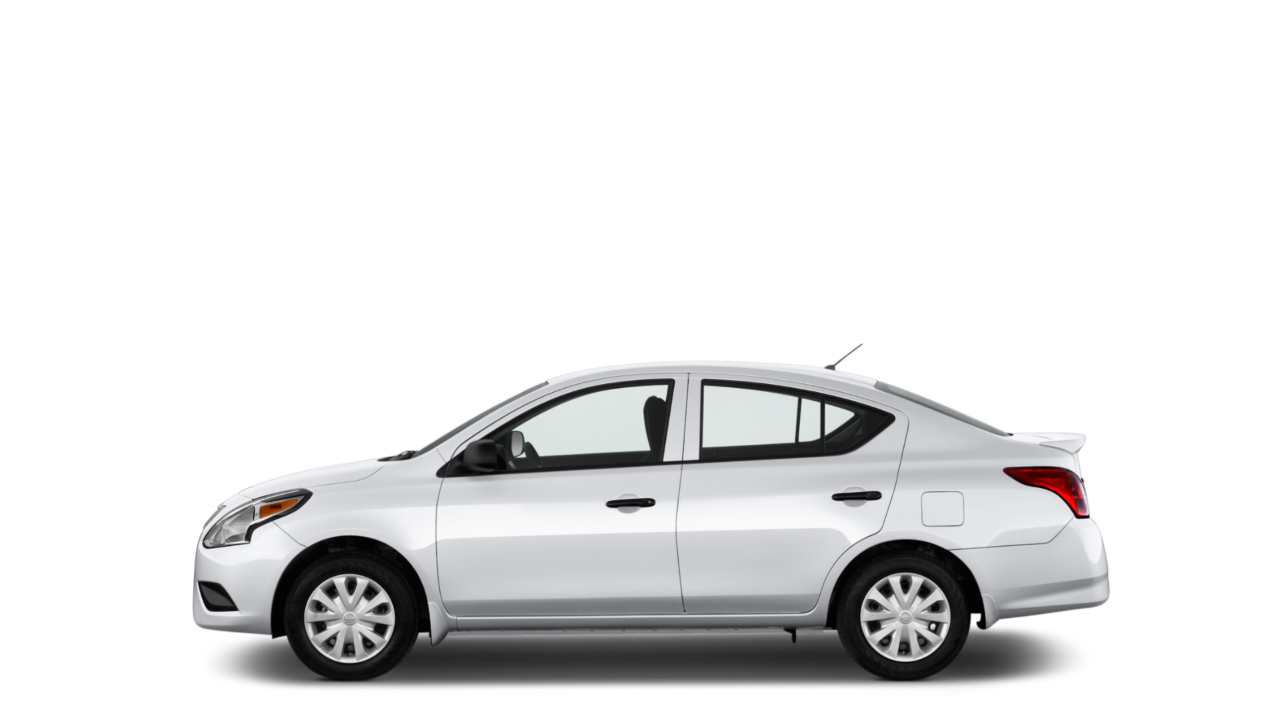 Cat is Noun.
Before/in front of modifies another noun car
Car is Noun.
Behind modifies another noun car.
behind
The cat is--------------the car.
DHALHARA  WESTPARA SECONDARY GIRLS’  SCHOOL
before/in front of
The cat is-------------------------the car
Noun or pronoun
SO,A  preposition sits before a------------------------. What?
Noun or pronoun
And it modifies other -------------------------?
So what is preposition?
Pre  means  before  and position means  place >> preposition= before place
Before what?
noun or pronoun
A preposition is a word placed before a noun or a pronoun to show its relation to some other words in the sentence. In other words, a preposition is a modifying word that modifies other noun or pronoun.
DHALHARA  WESTPARA SECONDARY GIRLS’  SCHOOL
Let’s discus about prepositions and their use.
on
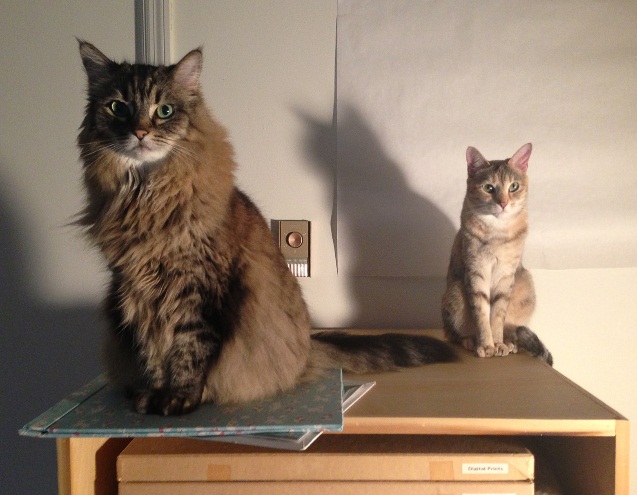 There are two cats……the table. Where?
DHALHARA  WESTPARA SECONDARY GIRLS’  SCHOOL
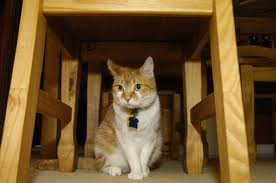 under
There is a cat………the table. Where?
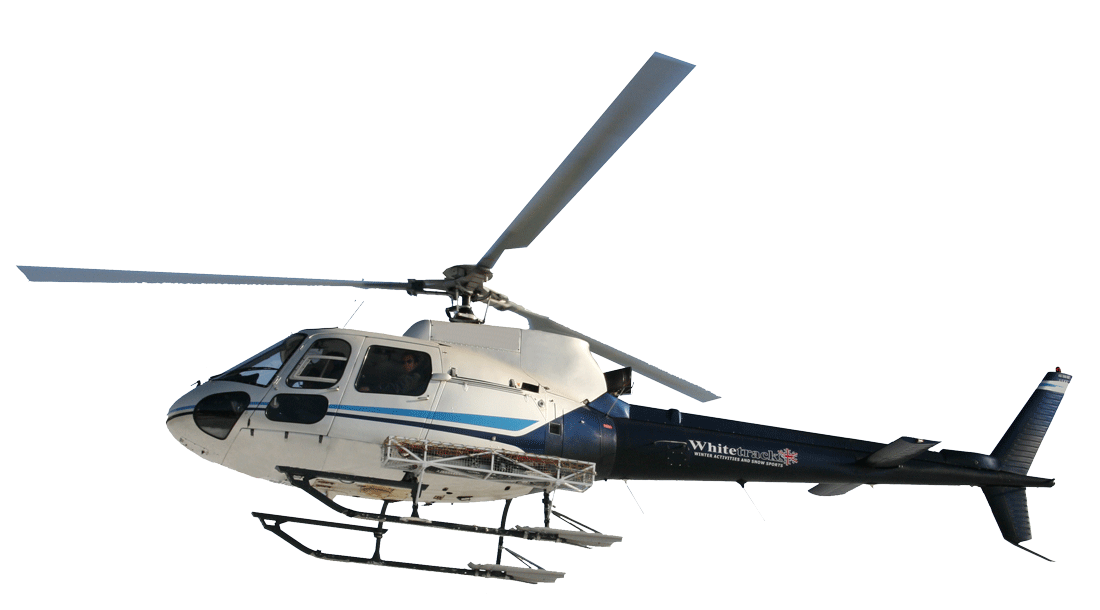 above
The helicopter is flying -------    the cloud.
cloud
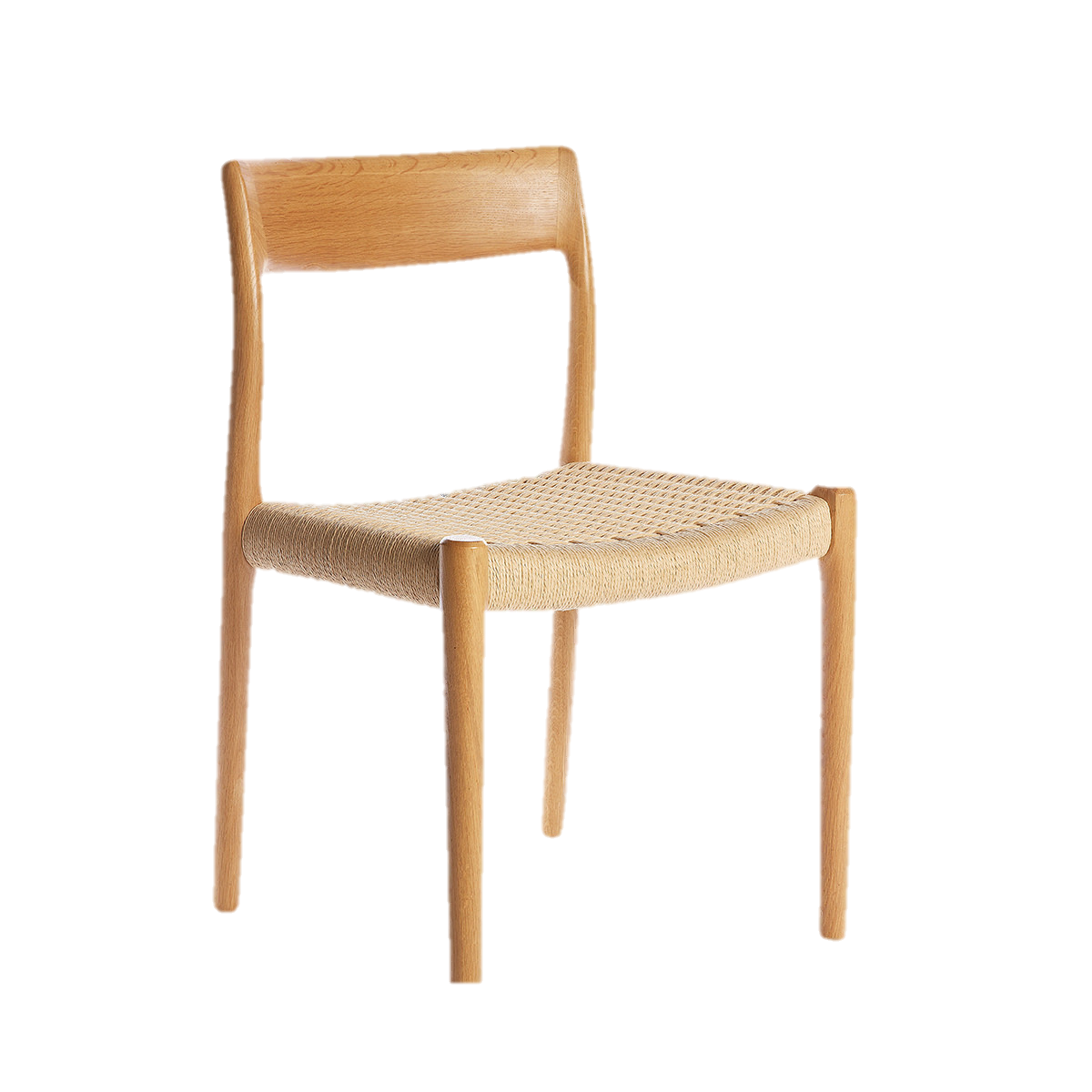 DHALHARA  WESTPARA SECONDARY GIRLS’  SCHOOL
over
The cat jumped  --------   the chair.
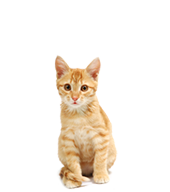 INDIVIDUAL WORK
Match the preposition from the above list with the pictures below.
on
under
over
before
up
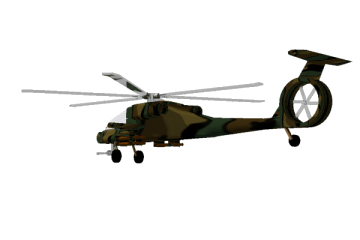 DHALHARA  WESTPARA SECONDARY GIRLS’  SCHOOL
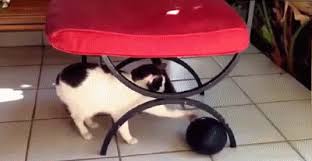 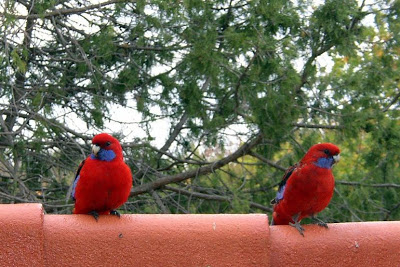 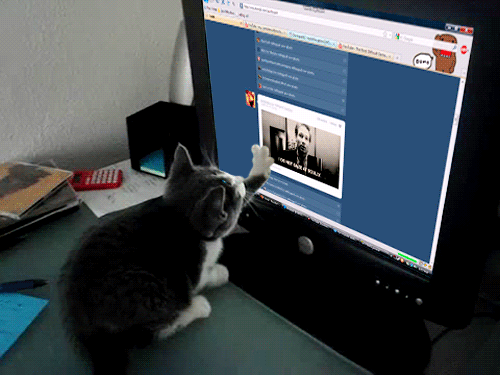 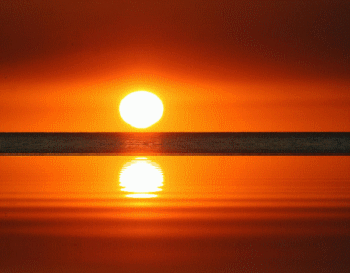 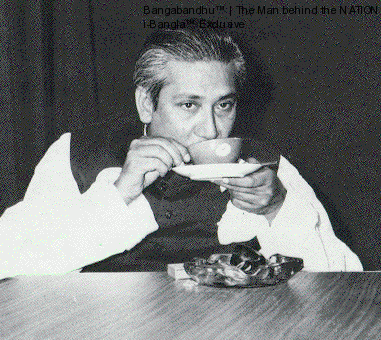 More about preposition.
of
BANGA BONDHU would fond------ tea.
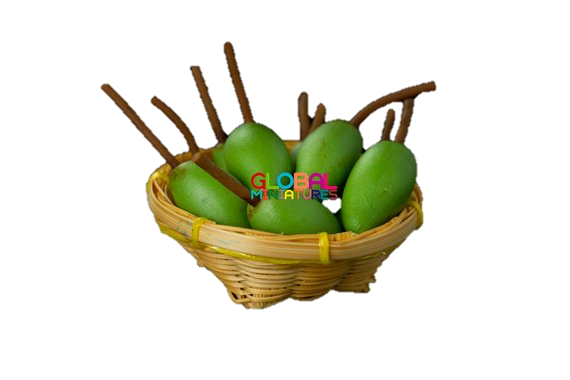 in
DHALHARA  WESTPARA SECONDARY GIRLS’  SCHOOL
There are ten mangoes -----the basket.
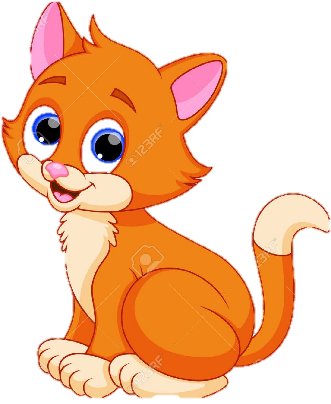 off
The cat jumped---------the chair.
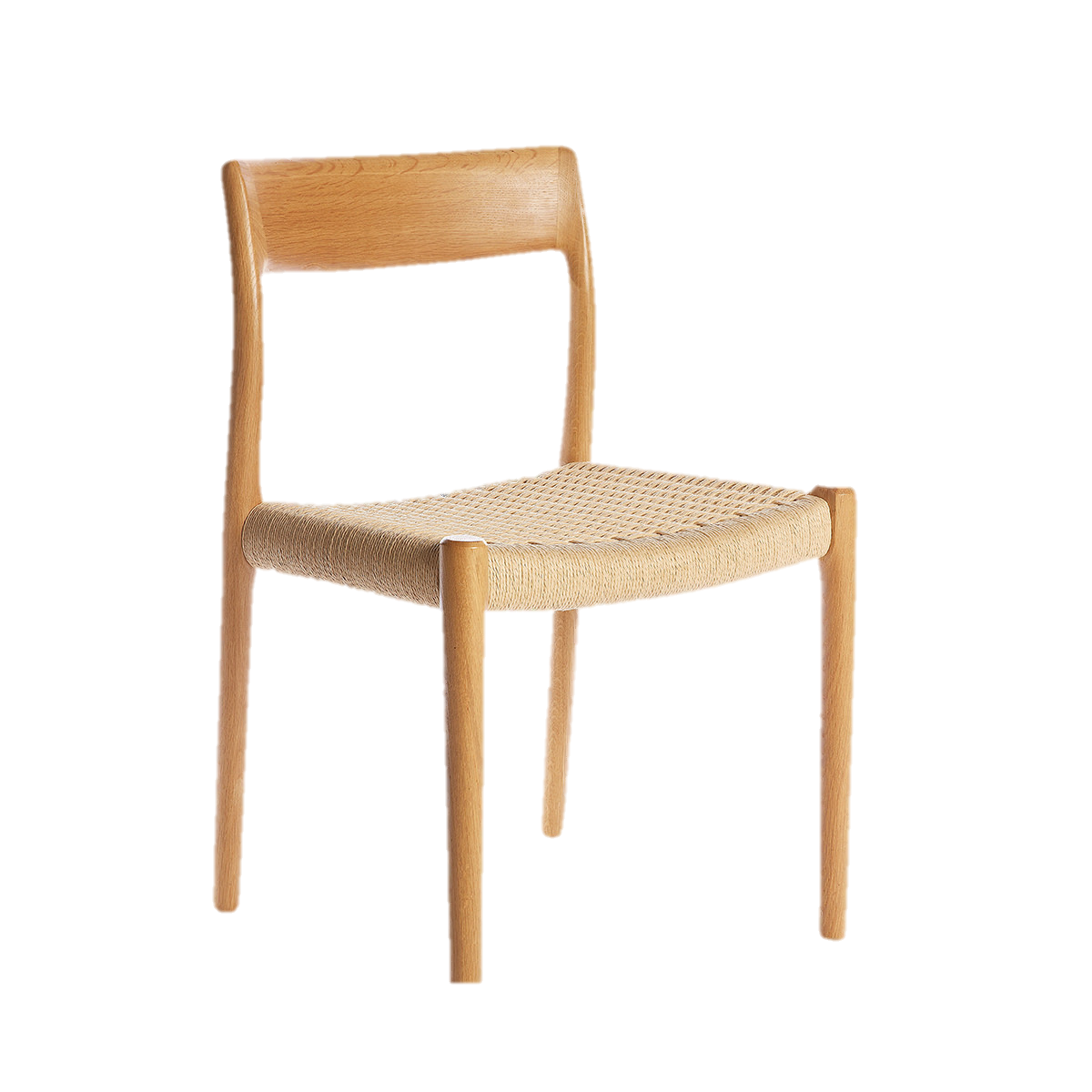 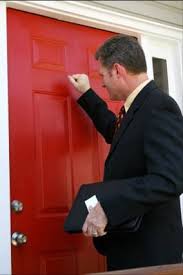 at
A man is standing……….the door.
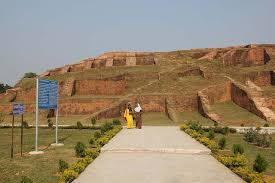 in
Mahasthangor is …..Bogra.
DHALHARA  WESTPARA SECONDARY GIRLS’  SCHOOL
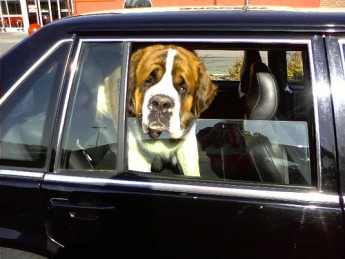 in/inside
The dog is ……………... the car.
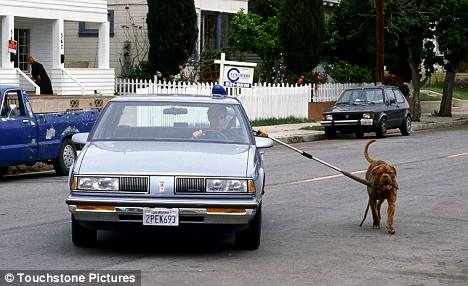 by/beside
The dog is  ……………..the car.
DHALHARA  WESTPARA SECONDARY GIRLS’  SCHOOL
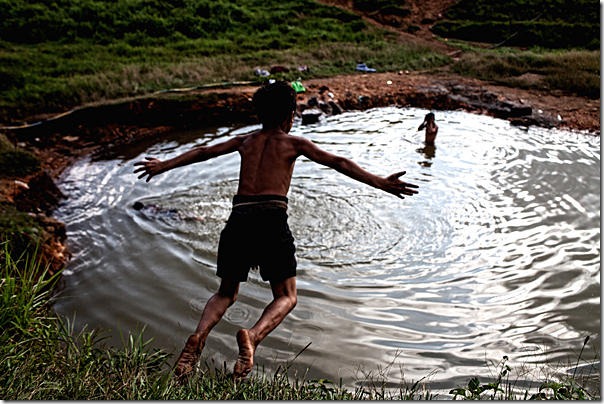 into
A boy is jumping ……..the pond.
PAIR WORK
Fill in each blank with suitable preposition in the list below.
at
into
in
beside
off
DHALHARA  WESTPARA SECONDARY GIRLS’  SCHOOL
Before entering ………the room, he is put …….his shoes. Then he sat down on a chair …………..the wall.
In the mean time a man knocked …….the door who lived ……….a village belong to him.
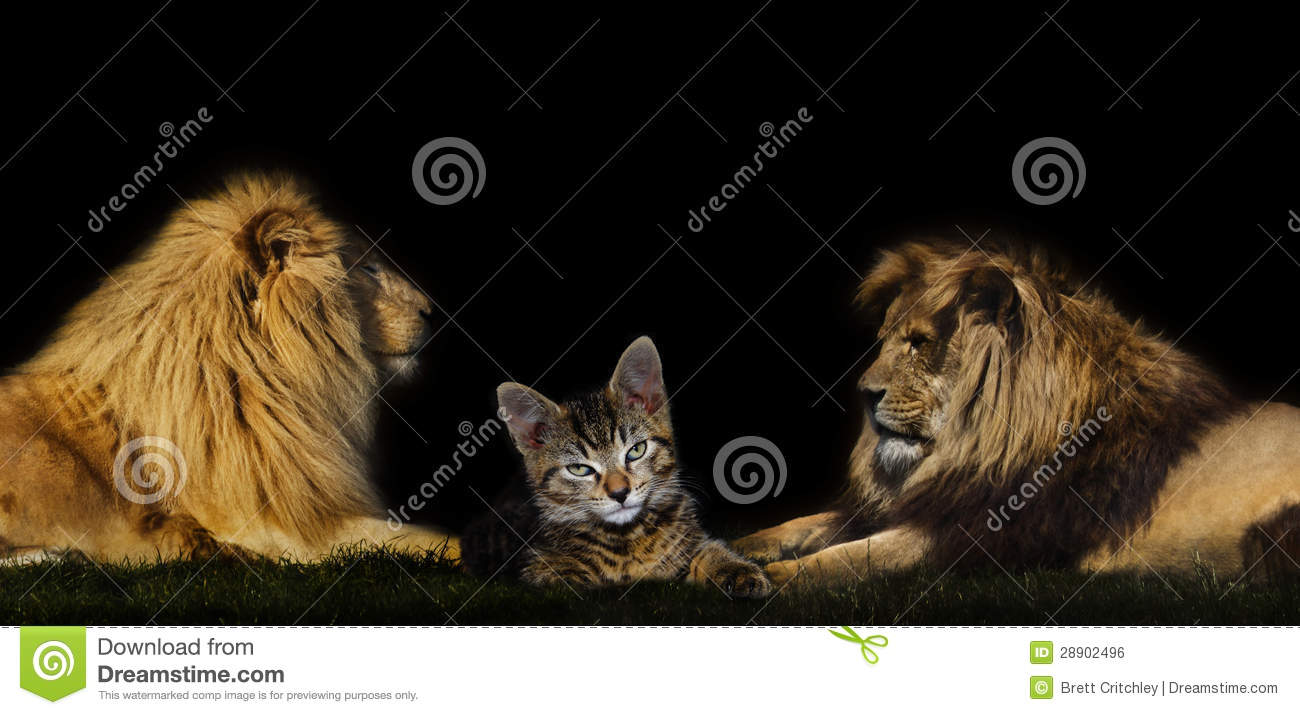 between
There is a cat -----------------the two lions.
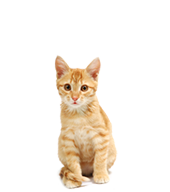 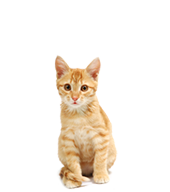 Between – two  persons/things
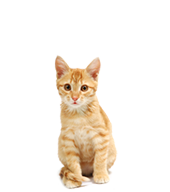 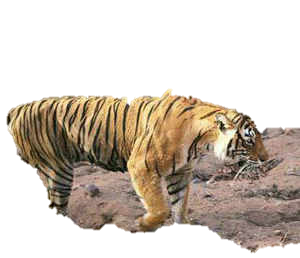 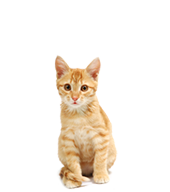 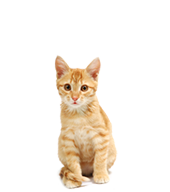 DHALHARA  WESTPARA SECONDARY GIRLS’  SCHOOL
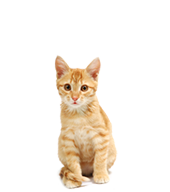 among
There is a tiger -----------------the cats.
Among- more than two persons/things.
through
The bus is running ---------------the ring.
DHALHARA  WESTPARA SECONDARY GIRLS’  SCHOOL
earth
round
sun
The sun is moving ---------------the sun.
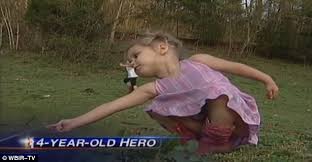 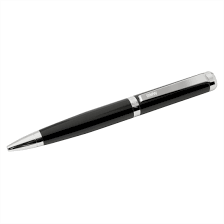 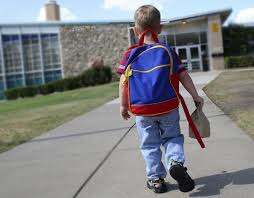 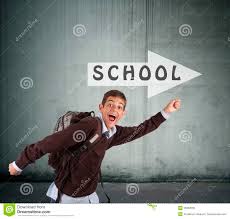 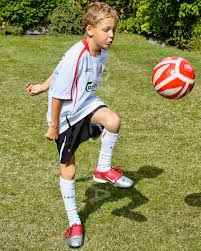 The boy is going ……school.
The boy is going……
the school.
I know nothing …….  .the old hero.
Football is played……the boy.
We write ………pen.
towards
by
with
DHALHARA  WESTPARA SECONDARY GIRLS’  SCHOOL
to
about
Goal/ target is
school
Goal/ target is not
school
With for things
By for person
Different use of some same prepositions
behind
in
into
with
at
under
to
over
on
by
at
Our school will start …………Monday next.
Magura  is …………Khulna division.
We work……….day and sleep ……..night.
 The boy came…..me danching.
The night is ………….  .
He goes to school …….10 am.
I go to market ………my father.
 He fell ………….a deep sleep.
He is ……….danger.
Man is mortal, no doubt …………..this matter.
GROUP WORK
Fill in each blank with suitable preposition in the list below.
to
of
Rna is a student ……….class 8. He goes …… school regularly. He starts ……..school…… 9.30 am. ………the way to school he never mix …….bad boys. He is always attentive ……his lessons. He always cut good figure ……the exam. So he is respected …….all. We wish he will be a good citizen ……future.
for
at
On
with
to
in
by
in
LET’S SEE AGAIN.
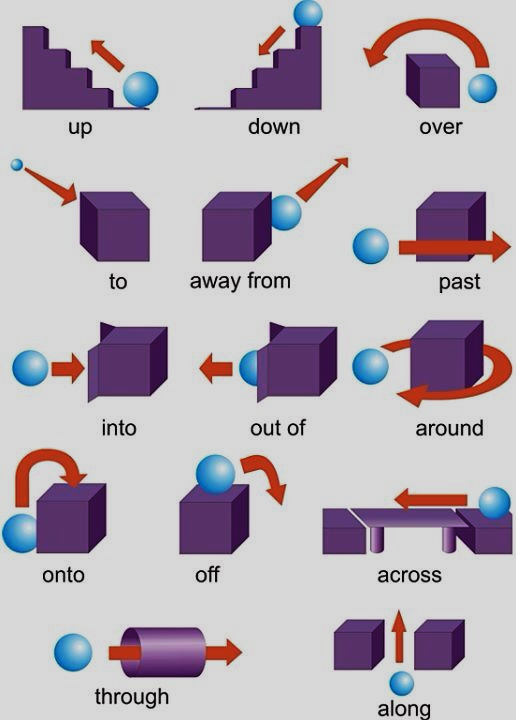 HOME WORK
Fill in the blank with suitable prepositions.
Mr. Roy is going …………office……..foot. Every day he goes to office ……rickshaw. But today he is going there …foot because today is a hortal day. He does not like it because hortal causes a lot……suffering ……the common people.
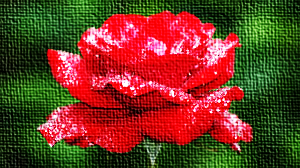 Thanks
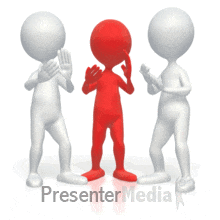